Внедрение профессиональных стандартов.
 Аккредитация специалистов, непрерывное медицинское образование: 
Реалии и перспективы.
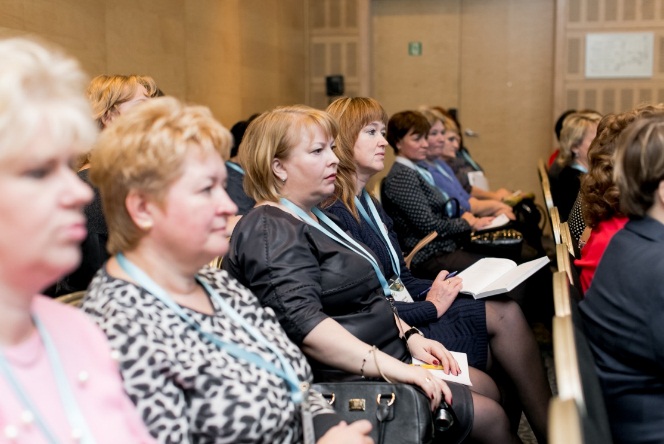 Валерий Валерьевич Самойленко 
исполнительный директор РАМС
Трудовой Кодекс
Статья 57. Содержание трудового договора
…  трудовая функция (работа по должности в соответствии со штатным расписанием, профессии, специальности с указанием квалификации; конкретный вид поручаемой работнику работы). Если в соответствии с настоящим Кодексом… с выполнением работ по определенным должностям… связано предоставление компенсаций и льгот либо наличие ограничений, то …квалификационные требования к ним должны соответствовать наименованиям и требованиям, указанным в квалификационных справочниках… или соответствующим положениям профессиональных стандартов
Трудовой Кодекс
Статья 143. Тарифные системы оплаты труда
 
Тарификация работ и присвоение тарифных разрядов работникам производятся с учетом единого тарифно-квалификационного справочника работ и профессий рабочих, единого квалификационного справочника должностей руководителей, специалистов и служащих или с учетом профессиональных стандартов …
Трудовой Кодекс
Статья 195.1. Понятия квалификации работника, профессионального стандарта
(введена Федеральным законом от 03.12.2012 N 236-ФЗ)
 
Квалификация работника - уровень знаний, умений, профессиональных навыков и опыта работы работника.
 Профессиональный стандарт - характеристика квалификации, необходимой работнику для осуществления определенного вида профессиональной деятельности.
Трудовой Кодекс
с 1 июля 2016 года
Статья 195.3. Порядок применения профессиональных стандартов
(введена Федеральным законом № 122-ФЗ от 02.05.2015)
 
Если настоящим Кодексом, другими федеральными законами, иными нормативными правовыми актами Российской Федерации установлены требования к квалификации, необходимой работнику для выполнения определенной трудовой функции, профессиональные стандарты в части указанных требований обязательны для применения работодателями.
Характеристики квалификации, которые содержатся в профессиональных стандартах и обязательность применения которых не установлена в соответствии с частью первой настоящей статьи, применяются работодателями в качестве основы для определения требований к квалификации работников с учетом особенностей выполняемых работниками трудовых функций, обусловленных применяемыми технологиями и принятой организацией производства и труда.
Потребители профессиональных стандартов
Работниккритерии для оценки своего  профессионального уровня
     - повышения квалификации
     - планирования карьеры 
     - соответствия запросам рынка труда и работодателя
Работодатель 
   - критерии оценки  квалификации персонала
    - основа для стандартов учреждения, должностных инструкций и т.д.
    - разработка системы стимулирования и мотивации
Система профессионального образованиясодержательная основа для обновления образовательных стандартов, учебных программ, модулей, методических материалов    - критерии аттестации выпускников
Система аттестации, аккредитации  (сертификация квалификации  специалиста),  правовая система, профсоюзы, РАМС )
Содержательная основа для разработки оценочных средств
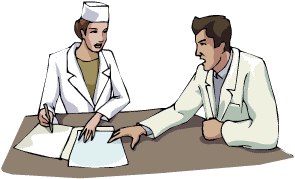 [Speaker Notes: Кто является потребителем ПС и каково назначение ПС?]
Нормативные акты по разработке профстандартов
Правила разработки, утверждения и применения профессиональных стандартов, утвержденные постановлением Правительства РФ от 22 января 2013 г. № 23 и …
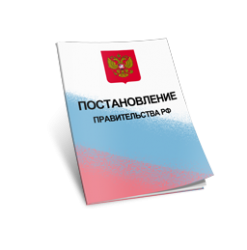 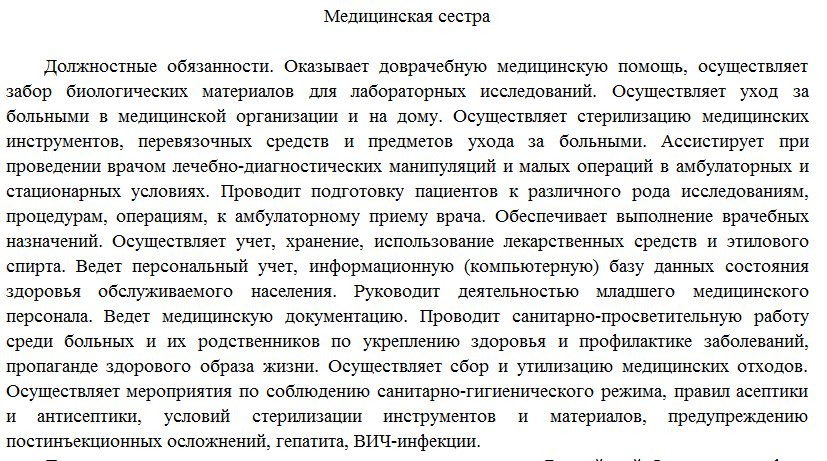 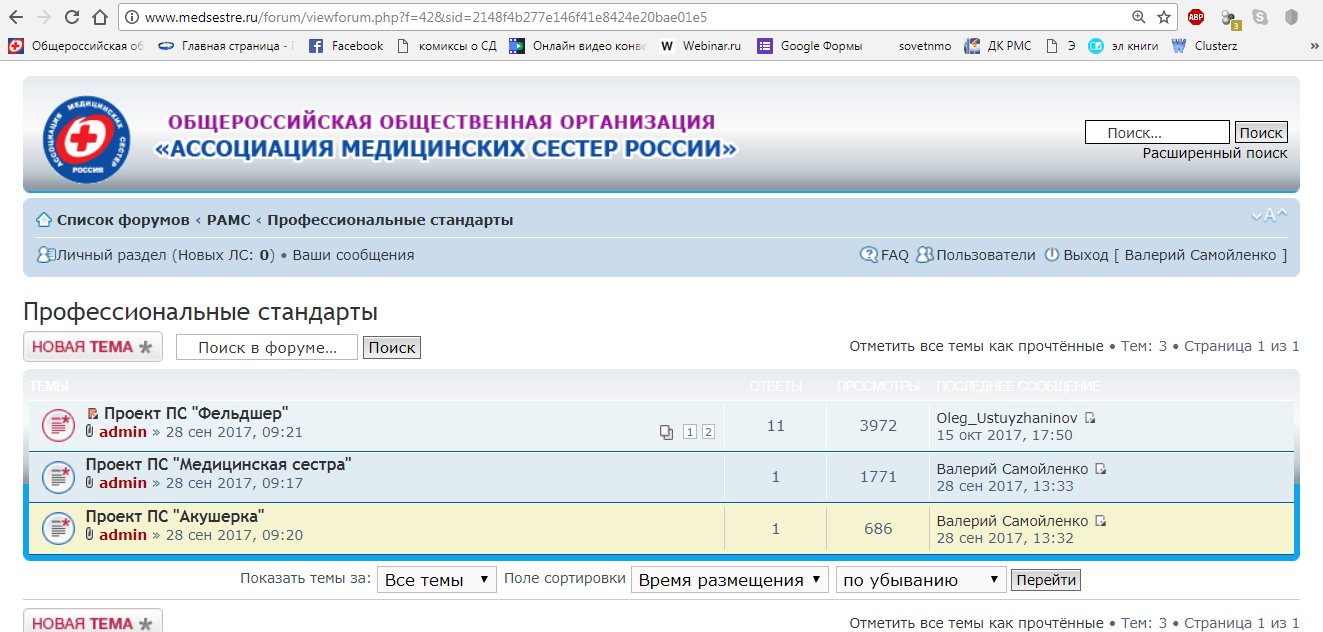 Цели развития и совершенствования подготовки сестринских и акушерских кадров
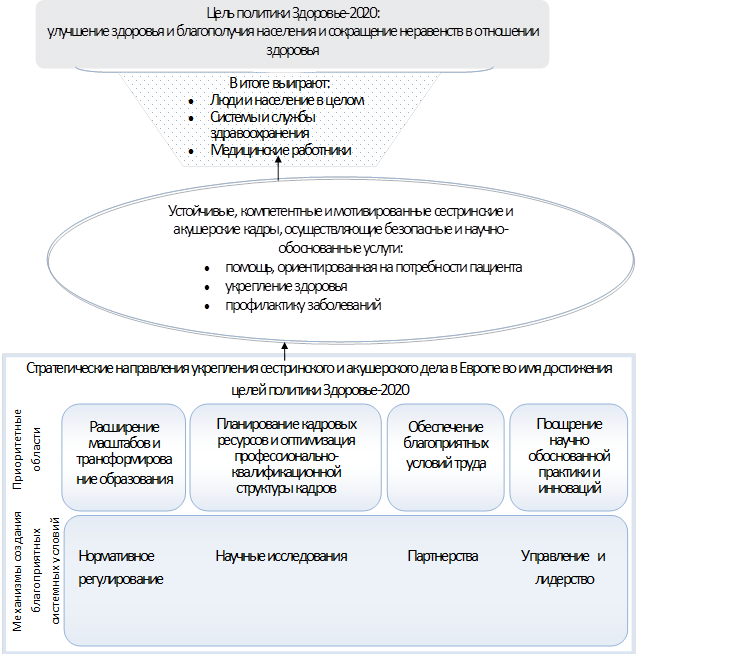 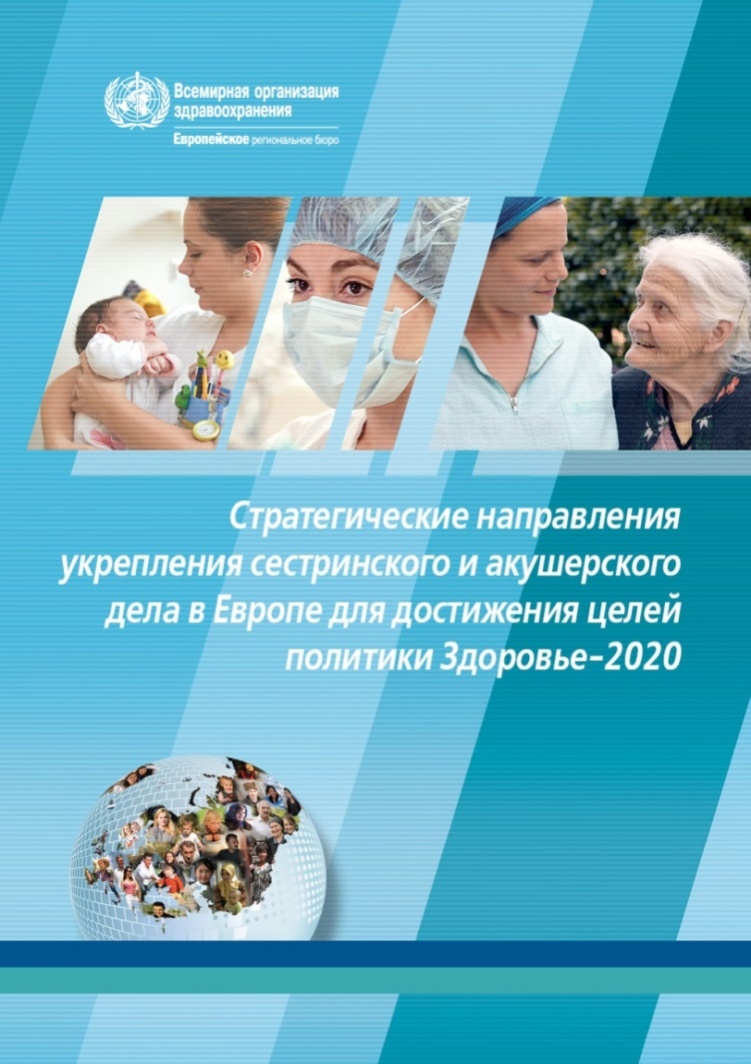 Цели развития и совершенствования подготовки сестринских и акушерских кадров
Расширение масштабов и трансформирование образования
Цель 3: укрепить систему непрерывного повышения профессиональной квалификации и карьерного роста.
…Такая учеба на протяжении всей жизни не ограничивается лишь учебными заведениями, а может проходить с использованием инновационных моделей обучения, таких как дистанционное образование с применением интернет-технологий.
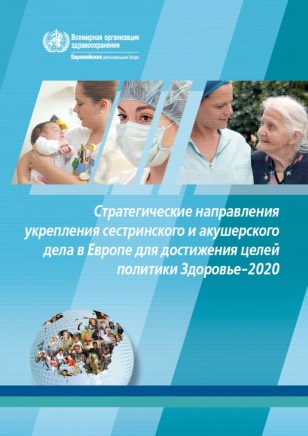 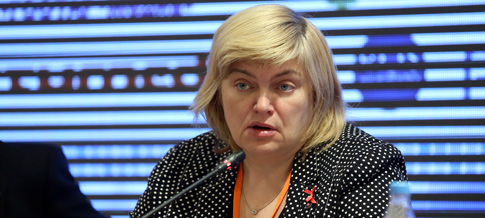 Аккредитация
С 1 января 2016 года вступил в силу ФЗ от 29 декабря 2015 г. № 389-ФЗ «О внесении изменений в отдельные законодательные акты Российской Федерации», которым внесены изменения в Федеральный закон от 21 ноября 2011 г. № 323-ФЗ «Об основах охраны здоровья граждан в Российской Федерации»
Росмедобр 2017 – ключевое выступление Семеновой Т.В., Директора Департамента медицинской науки и образования МЗ РФ
Статья 100 № 323-ФЗ дополнена новой частью 1.1, регламентирующей этапность перехода к процедуре аккредитации специалистов с 1 января 2016 г. по 31 декабря 2025 г
Глава 9. МЕДИЦИНСКИЕ РАБОТНИКИ И ФАРМАЦЕВТИЧЕСКИЕ
РАБОТНИКИ, МЕДИЦИНСКИЕ ОРГАНИЗАЦИИ
 
Статья 69. Право на осуществление медицинской деятельности и фармацевтической деятельности
 
1. Право на осуществление медицинской деятельности в Российской Федерации имеют лица, получившие медицинское или иное образование в Российской Федерации в соответствии с федеральными государственными образовательными стандартами и имеющие свидетельство об аккредитации специалиста.
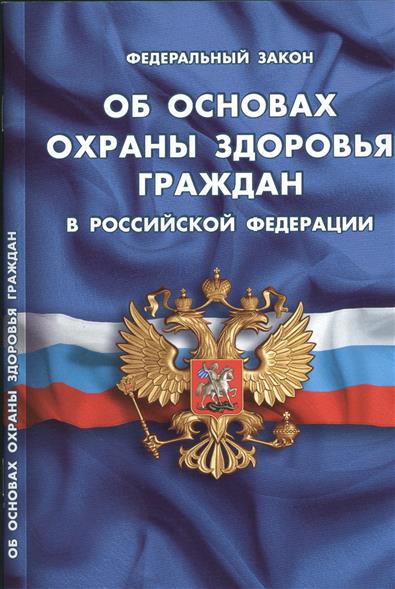 Аккредитация специалиста - процедура определения соответствия лица, получившего медицинское, фармацевтическое или иное образование, требованиям к осуществлению медицинской деятельности по определенной медицинской специальности либо фармацевтической деятельности. Аккредитация специалиста проводится аккредитационной комиссией по окончании освоения им профессиональных образовательных программ медицинского образования или фармацевтического образования не реже одного раза в пять лет. Аккредитационная комиссия формируется уполномоченным федеральным органом исполнительной власти с участием профессиональных некоммерческих организаций, указанных в статье 76 настоящего Федерального закона. Положение об аккредитации специалистов, порядок выдачи свидетельства об аккредитации специалиста, форма свидетельства об аккредитации специалиста и технические требования к нему утверждаются уполномоченным федеральным органом исполнительной власти
Приказ МЗ РФ №334н от 16.06.2016г. «Об утверждении Положения об аккредитации специалистов»
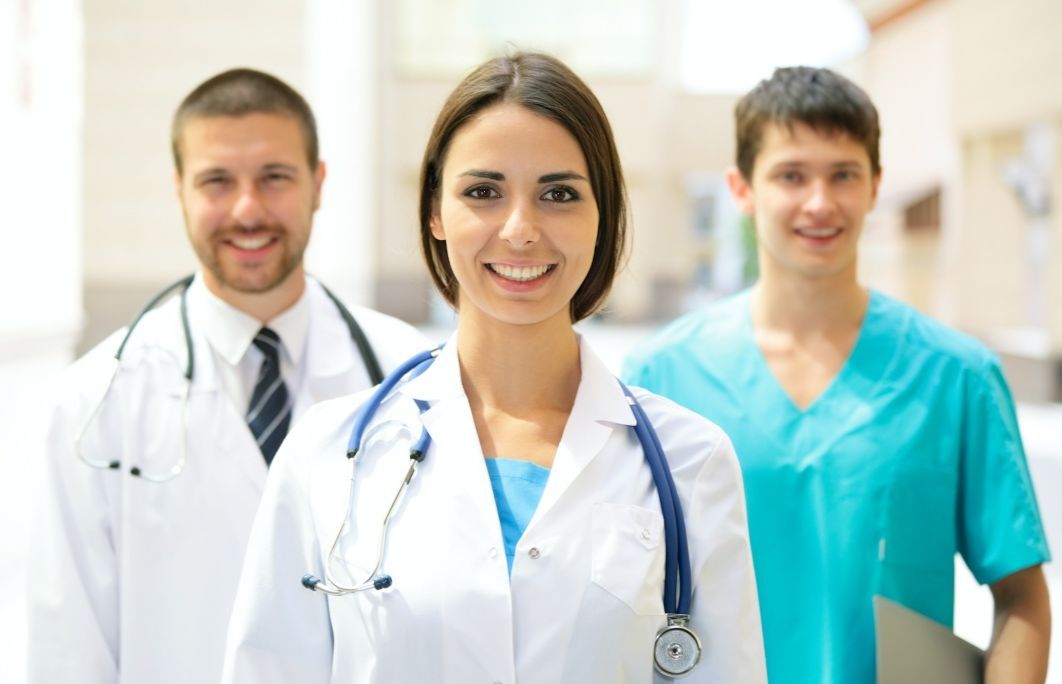 ВЫПУСКНИКИ
ПЕРВИЧНАЯ АККРЕДИТАЦИЯ
СПЕЦИАЛИСТЫ, 
окончившие ординатуру, прошедший программу проф. переподготовки
ПРАКТИКУЩИЕ СПЕЦИАЛИСТЫ
ПОВТОРНАЯ (ПЕРИОДИЧЕСКАЯ) АККРЕДИТАЦИЯ
ПЕРВИЧНАЯ СПЕЦИАЛИИРОВАННАЯ АККРЕДИТАЦИЯ
1 раз в пять лет
образовательной и (или) научной организации, реализующей программы медицинского и (или) фармацевтического образования.
10.1. В состав аккредитационной комиссии могут включаться представители образовательной и (или) научной организации, реализующей программы медицинского и (или) фармацевтического образования.
Приказ МЗ РФ №334н от 16.06.2016г. «Об утверждении Положения об аккредитации специалистов»
ПРАКТИКУЩИЕ СПЕЦИАЛИСТЫ
ВЫПУСКНИКИ
ПОВТОРНАЯ (ПЕРИОДИЧЕСКАЯ) АККРЕДИТАЦИЯ
ПЕРВИЧНАЯ АККРЕДИТАЦИЯ
ПЕРВИЧНАЯ СПЕЦИАЛИИРОВАННАЯ АККРЕДИТАЦИЯ
Оценка образовательного портфолио:
Образования, полученного в ходе пятилетнего непрерывного повышения квалификации (НМО)
Тестирование
Оценка знаний:
Собеседование, тестирование, клиническая задача
Оценка умений:
ОСКЭ, симулятор
25. Для прохождения первичной аккредитации или первичной специализированной аккредитации специалиста лицо, изъявившее желание пройти аккредитацию специалиста (далее - аккредитуемый), лично представляет в аккредитационную подкомиссию документы, предусмотренные пунктами 26 и 27 настоящего Положения.
Для прохождения периодической аккредитации специалиста аккредитуемый представляет лично или направляет заказным письмом с уведомлением в аккредитационную подкомиссию документы, предусмотренные пунктом 27 настоящего Положения.
26. Для прохождения первичной аккредитации представляются:
заявление о допуске к аккредитации специалиста, в котором, в том числе, указываются сведения об освоении аккредитуемым образовательной программы высшего или среднего профессионального образования, а также специальность, по которой аккредитуемый намерен осуществлять медицинскую или фармацевтическую деятельность …
копия документа, удостоверяющего личность;
копия документов … или о среднем профессиональном образовании (с приложениями) или выписка из протокола заседания государственной экзаменационной комиссии;
копия страхового свидетельства обязательного пенсионного страхования (для иностранных граждан и лиц без гражданства - при наличии).
27. Для прохождения первичной специализированной аккредитации или периодической аккредитации представляются:
заявление;
копия документа, удостоверяющего личность;
отчет за последние пять лет о профессиональной деятельности аккредитуемого, включающий сведения об индивидуальных профессиональных достижениях, сведения об освоении программ повышения квалификации, обеспечивающих непрерывное совершенствование профессиональных навыков и расширения# квалификации (для прохождения периодической аккредитации) (далее - портфолио);
копия сертификата специалиста (при наличии) или свидетельства об аккредитации специалиста (при наличии);
копии документов о высшем образовании и о квалификации (с приложениями) или о среднем профессиональном образовании (с приложениями) или выписка из протокола заседания государственной экзаменационной комиссии;
копия трудовой книжки (при наличии);
копия страхового свидетельства обязательного пенсионного страхования (для иностранных граждан и лиц без гражданства - при наличии).
38. Тестирование проводится с использованием тестовых заданий, комплектуемых для каждого аккредитуемого автоматически с использованием информационных систем путем случайной выборки 60 тестовых заданий из Единой базы оценочных средств, формируемой Методическим центром аккредитации специалистов (далее - Единая база оценочных средств).
На решение аккредитуемым тестовых заданий отводится 60 минут.

39. Результат тестирования формируется с использованием информационных систем автоматически с указанием процента правильных ответов от общего количества тестовых заданий.
На основании результата тестирования аккредитационная подкомиссия оценивает результат прохождения аккредитуемым данного этапа аккредитации как:
"сдано" при результате 70% или более правильных ответов от общего числа тестовых заданий;
"не сдано" при результате 69% или менее правильных ответов от общего числа тестовых заданий.
40. Оценка практических навыков (умений) в симулированных условиях, в том числе с использованием симуляционного оборудования (тренажеров и (или) манекенов) и (или) привлечением стандартизированных пациентов, проводится путем оценивания правильности и последовательности выполнения аккредитуемым не менее 5 практических заданий.
Комплектование набора практических заданий для каждого аккредитуемого осуществляется с использованием информационных систем автоматически из Единой базы оценочных средств.
На выполнение одного практического задания одному аккредитуемому отводится 10 минут.
Оценка правильности и последовательности выполнения практического задания осуществляется членами аккредитационной подкомиссии путем заполнения оценочных листов.
Оценочный лист для каждого практического задания включает не менее 10 оцениваемых практических действий. Каждое правильно выполненное действие оценивается максимально в 2 балла.
42. Решение ситуационных задач проводится путем ответа аккредитуемого на 5 вопросов, содержащихся в каждой из 3 ситуационных задач.
Комплектование набора ситуационных задач для каждого аккредитуемого осуществляется с использованием информационных систем автоматически путем их случайной выборки из Единой базы оценочных средств. На подготовку аккредитуемого к ответам на вопросы ситуационных задач отводится 60 минут.
Оценивание решения ситуационных задач проводится членами аккредитационной подкомиссии в составе не менее 3 человек одновременно путем заслушивания и определения правильности ответов аккредитуемого на 5 вопросов, содержащихся в каждой из 3 ситуационных задач.
На заслушивание ответа аккредитуемого отводится не более 30 минут.
"сдано" при результате 10 или более правильных ответов;
"не сдано" при результате 9 или менее правильных ответов.
44. Портфолио формируется лицом самостоятельно.
В случае указания в портфолио сведений об освоении образовательных программ указываемые сведения подтверждаются соответствующими документами об образовании и (или) о квалификации…
49. Аккредитуемый, признанный не прошедшим этап аккредитации специалиста, в целях повторного прохождения этапа аккредитации специалиста представляет в аккредитационную подкомиссию заявление с указанием непройденного этапа аккредитации специалиста….
51. Аккредитуемый, признанный 3 раза не прошедшим соответствующий этап аккредитации специалиста признается аккредитационной комиссией не прошедшим аккредитацию специалиста.
Аккредитуемый, признанный не прошедшим аккредитацию специалиста, в целях повторного прохождения аккредитации специалиста представляет в аккредитационную подкомиссию документы, предусмотренные пунктами 26 и 27 настоящего Положения, не ранее чем через один месяц со дня признания его таковым.
Приказ Минздрава России от 25.02.2016 N 127н"Об утверждении сроков и этапов аккредитации специалистов….
Модель непрерывного медицинского образования
Не менее 36 часов обучения по программе образовательного учреждения
Учебные мероприятия Ассоциаций и программы образовательных организаций должны проходить аккредитацию, с тем чтобы участие засчитывалось в системе НМО
Ежегодно не менее 50 учебных часов, из них:
+
Не более 14 часов – учебные мероприятия профессиональных организаций
Проект Приказа МЗ РФ №66н (подготовлен Минздравом России 29.01.2016)
250 часов за 5 лет
Готовность к аккредитации
= 50
36 часов ежегодно
Медицинская сестра проходит обучение на циклах образовательных организаций
Выбор цикла может определяться потребностями медицинской сестры, или потребностями мед.организации. Соответственно принимаются решения об организации и оплате обучения – самостоятельно или за счет работодателя
36 часов
14 часов
36 часов ежегодно
Циклы образовательных организаций
Не менее 36 кредитов – на программах повышения квалификации образовательных организаций
Постановление Правительства Российской Федерации от 21.04.2016 №332 «Об утверждении Правил использования медицинскими организациями средств нормированного страхового запаса территориального фонда обязательного медицинского страхования для финансового обеспечения мероприятий по организации дополнительного профессионального образования медицинских работников по программам повышения квалификации, а также по приобретению и проведению ремонта медицинского оборудования»
36 часов ежегодно
Циклы образовательных организаций
Обучение по программам непрерывного образования и освоение образовательных мероприятий может осуществляться как за счет средств федерального бюджета, так и на договорной основе, в том числе с применением  образовательного сертификата.
Если Вы прошли "последнюю" сертификацию или аккредитацию специалиста после 1 января 2016 года, Вы можете в рамках реализации индивидуального пятилетнего цикла выбрать необходимый цикл по дополнительной профессиональной программе повышения квалификации из перечня циклов, реализуемых как на бюджетной, так и на договорной основе, в том числе с применением образовательного сертификата из Личного кабинета специалиста, доступного по кнопке «ВХОД» на данной странице.
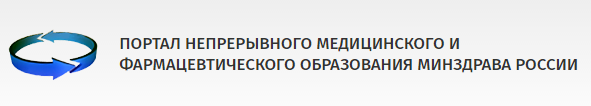 edu.rosminzdrav.ru
14 часов ежегодно
Медицинская сестра участвует в аккредитованных мероприятиях
Выбор УМ может определяться потребностями медицинской сестры, или потребностями мед.организации. Соответственно принимаются решения об организации и оплате обучения – самостоятельно или за счет работодателя
14 часов ежегодно
Изучение аккредитованных учебных модулей
Выбор УМ может определяться потребностями медицинской сестры, или потребностями мед.организации. Соответственно принимаются решения об организации и оплате обучения – самостоятельно или за счет работодателя
Планирование участия в НМО – 14 кредитов
Через личный кабинет (информация поступает за несколько дней до мероприятия)
Информация на сайте РАМС в разделе НМО – предстоящие мероприятия
План РАМС
План региональной ассоциации
В перспективе: рассылка информации при подаче УМ на аккредитацию с помощью РЕЕСТРА ЧЛЕНОВ
Образовательные мероприятия и материалы Ассоциаций
14 часов ежегодно
+
В настоящее время только по специальности «Управление сестринской деятельностью» и Сестринское дело (бакалавриат)
Веб сайт координационного совета по развитию непрерывного медицинского образования – основной ресурс НМО

Для работников – информация о мероприятиях и модулях по своей специальности
Для ассоциаций – осуществление работы по аккредитации мероприятий


КАЖДЫЙ СПЕЦИАЛИСТ ДОЛЖЕН СОЗДАТЬ НА ЭТОМ САЙТЕ СВОЙ ЛИЧНЫЙ КАБИНЕТ


WWW.SOVETNMO.RU
С помощью сервиса календарь мероприятий можно задать диапазон дат, выбрать свою специальность и получить список мероприятий




ОГРАНИЧЕНИЯ:
На данный момент мы можем проводить мероприятия ТОЛЬКО по специальности «Управление сестринской деятельностью» + «Сестринское дело» (ВСО)
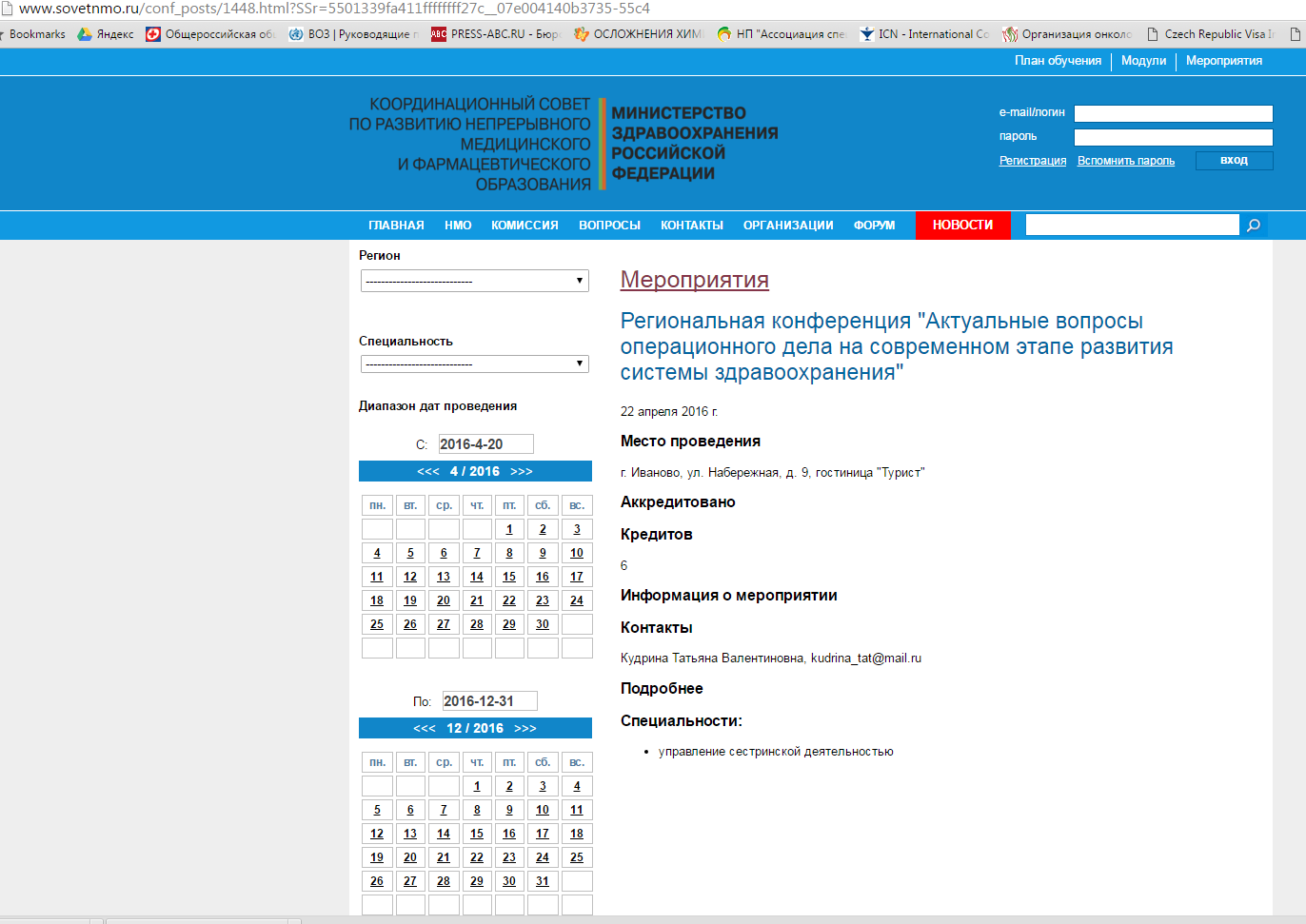 Каждый специалист регистрируется на сайте НМО, создает Личный кабинет на сайте www.sovetnmo.ru  и фиксирует полученные баллы сразу после получения сертификата (не позднее 1 месяца после учебы)
Аккредитованные электронные модули
Для изучения модулей необходимо 
иметь личный кабинет на сайте Совета НМО, 
зайти на сайт через свою учетную запись, 
найти модули, отсортировав их по специальности «Управление сестринской деятельностью»
Выбрать модуль, изучить, пройти тестирование
Получить индивидуальный код при условии успешного тестирования
Ваш профиль синхронизирован с порталом nmo.rosminzdrav.ru
Кредиты за прохождение этого модуля будут автоматически зачислены в Ваш индивидуальный план обучения
Начать изучение
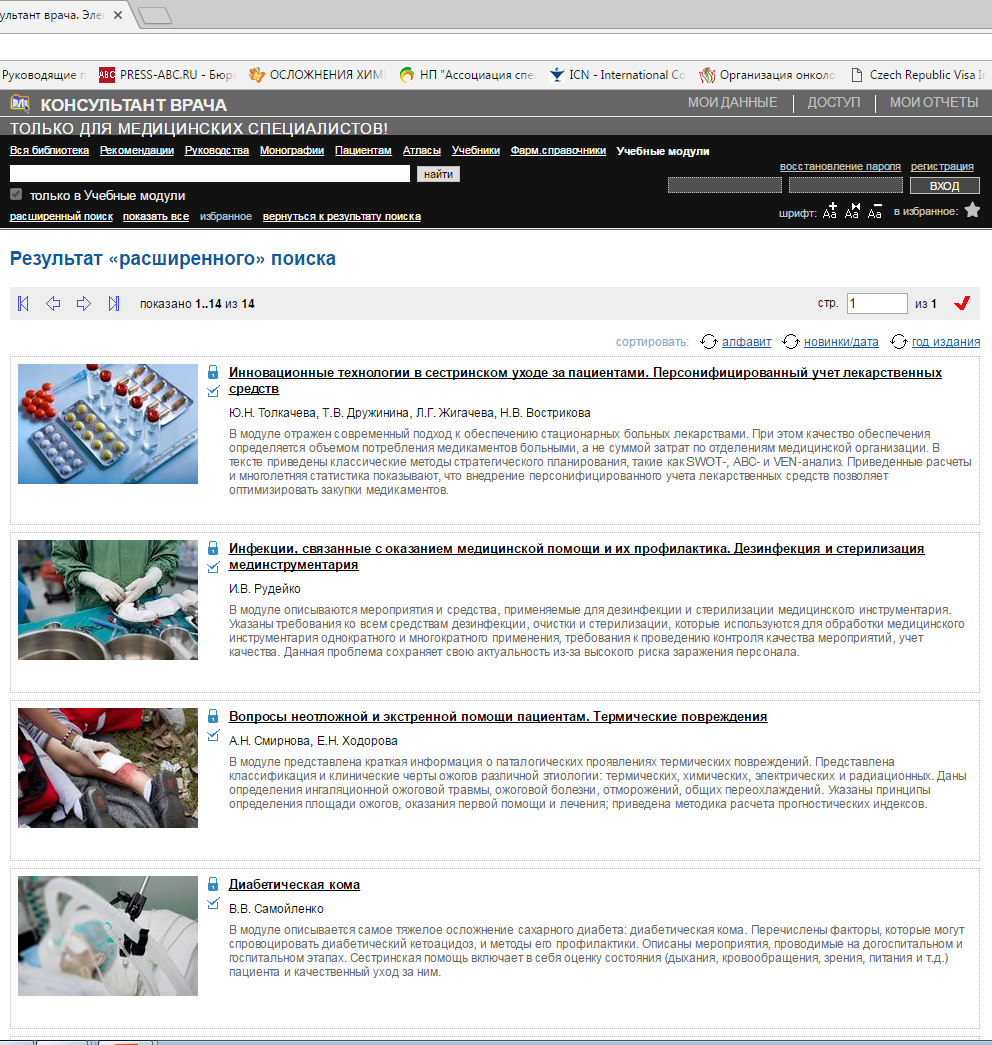 МИНИСТЕРСТВО ЗДРАВООХРАНЕНИЯ РОССИЙСКОЙ ФЕДЕРАЦИИ
ПРИКАЗ от 21 ноября 2017 г. N 926
ОБ УТВЕРЖДЕНИИ КОНЦЕПЦИИ
РАЗВИТИЯ НЕПРЕРЫВНОГО МЕДИЦИНСКОГО И ФАРМАЦЕВТИЧЕСКОГО
ОБРАЗОВАНИЯ В РОССИЙСКОЙ ФЕДЕРАЦИИ НА ПЕРИОД ДО 2021 ГОДА
Приказываю:
Утвердить Концепцию развития непрерывного медицинского и фармацевтического образования в Российской Федерации на период до 2021 года, согласно приложению.
Министр
В.И.СКВОРЦОВА
…
VII. Ожидаемые эффекты и результаты от реализации Концепции
Реализация Концепции к 2021 году позволит осуществить разработку на основе порядков оказания медицинской помощи, клинических рекомендаций и принципов доказательной медицины не менее 4000 единиц интерактивных образовательных модулей, а также обеспечить участие в мероприятиях непрерывного медицинского и фармацевтического образования не менее 90% медицинских и фармацевтических работников государственных и частных организаций системы здравоохранения Российской Федерации.
Очные мероприятия
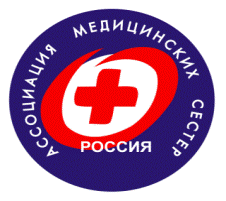 Роль РАМС в РАЗВИТИИ НМО
Дистанционные курсы, видео-лекции
Доступность НМО для всех категорий работников и повсеместно
Конференции РАМС, аккредитованные в системе НМО
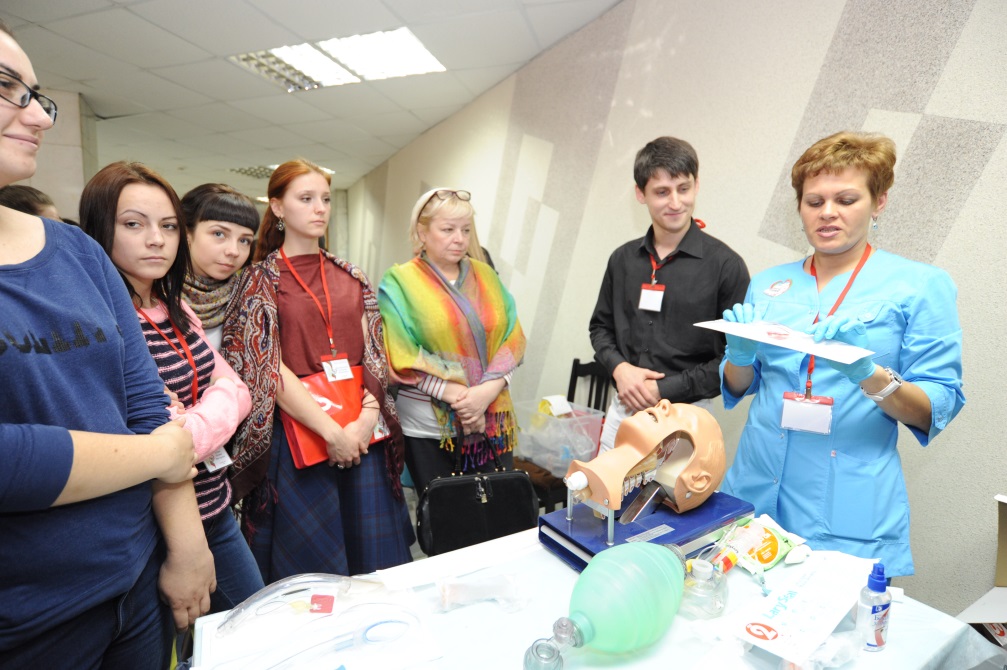 Региональная конференция «Реформы практической деятельности специалистов со СМО в Ивановской области» – ноябрь 2017 – 150 участников
Региональная научно-практическая конференция "Этические основы профессиональной деятельности специалистов со средним медицинским образованием« – Курск - ноябрь 2017 – 500 участников 
Региональная научно-практическая конференция "Пациент-ориентированные технологии в медицинской реабилитации« Смоленск – ноябрь 17 - 220 участников 
Симпозиум "Приоритетные задачи совершенствования сестринской помощи", в рамках 77-ого Всероссийского образовательного форума "Теория и практика анестезии и интенсивной терапии в акушерстве и гинекологии", II Пленума Правления Ассоциации акушерских анестезиологов-реаниматологов Москва – октябрь 17– 200 участников
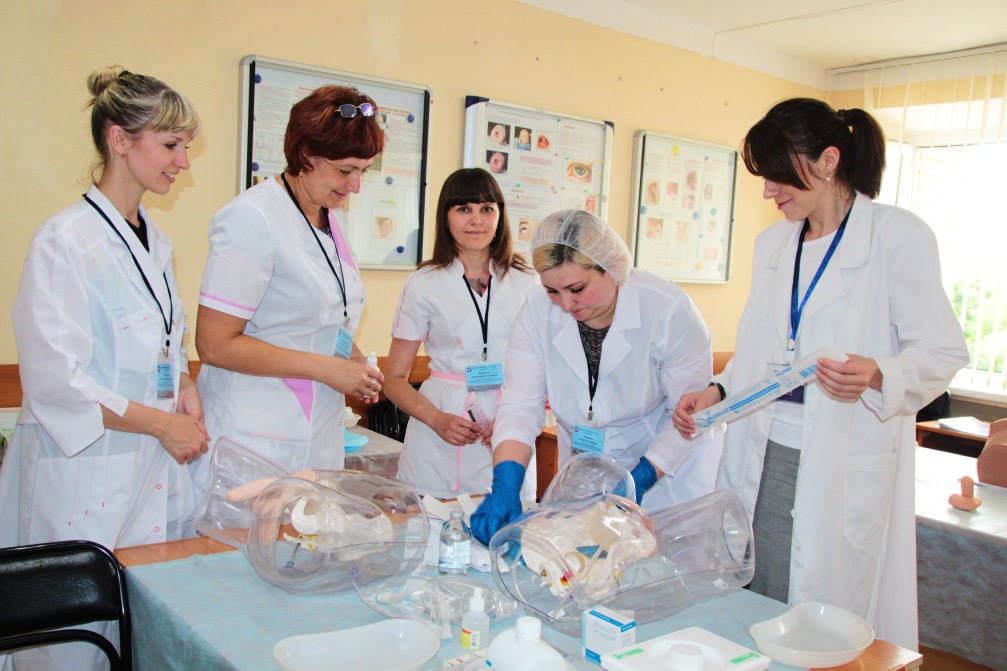 Конференции РАМС, аккредитованные в системе НМО
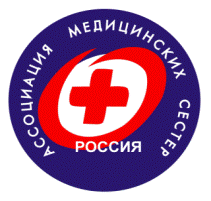 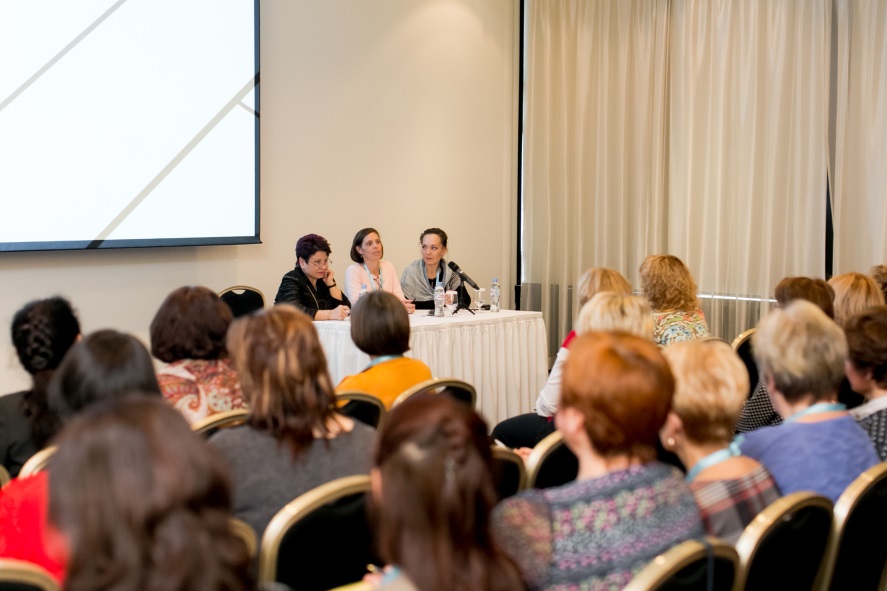 Всероссийский конгресс "Лидерство и инновации - путь к новым достижениям» СПб - октябрь 17 –1000 участников 
Симпозиум "Совершенствование сестринской практики" в рамках VI конгресса Национальной ассоциации фтизиатров – СПб - октябрь 17 – 150 участников
Региональная научно-практическая конференция "Инфекционная безопасность в ЛПУ. Профилактика гемоконтактных инфекций"  Курск – октябрь 17 –150 участников
Региональная конференция "Организация работы с лекарственными средствами и изделиями медицинского назначения. Роль главной медицинской сестры» Томск – октябрь 17 - 100 участников
Семинар-тренинг "Профессиональные коммуникации в медицине" Тюмень – июль 17 - 100 участников
Региональная научно-практическая конференция "Организация медицинской помощи сельскому населению на фельдшерско-акушерском пункте"  - Курск – июль 17 –300 участников
За 2016 год 
2780 медицинских сестер 
получили от 6 до 12 кредитов
2017 – 8405 сестер
2018 - 9950
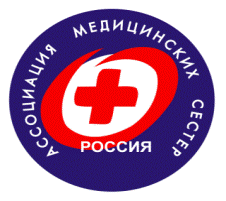 Роль РАМС в РАЗВИТИИ НМО
21 марта  - 	Вебинар "Профессиональный стандарт и эффективный контракт в управлении сестринским коллективом"	
23 марта  - 	Вебинар Важнейшие вопросы управления сестринскими службами в условиях реформы здравоохранения	
9 апреля -   	Вебинар. Клиническая сестринская практика с позиции доказательной медицины. Артериальная гипертензия. Туберкулез. ОРВИ	
11 апреля -   	Вебинар "Клиническая сестринская практика с позиции доказательной медицины. Йододефицит. Паразитозы. Бронхиальная астма"
Дистанционные курсы, видео-лекции
Регистрация для членов РАМС - через руководителей региональных ассоциаций, стоимость – 50 рублей

Регистрация для остальных слушателей – через сайт РАМС, стоимость – 500 рублей

Подробная инструкция на сайте РАМС
Доступность НМО для всех категорий работников и повсеместно
[Speaker Notes: Схематично работа профессиональной ассоциации по обеспечению НМО будет выглядеть таким образом. Мы будем организовывать учебные мероприятия, осуществлять их аккредитацию в системе НМО.
Вы будете участвовать, получать актуальные знания и справедливо заработанные кредиты.]
Благодарю за внимание!
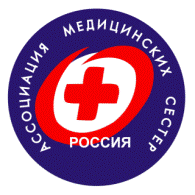 Общероссийская общественная организация «Ассоциация медицинских сестер России»
191002, Санкт-Петербург, Загородный пр. 14, литер А, пом. 15Н
Тел. +7 (812) 315-00-26
Т/ф. +7 (812) 575-80-51
E-mail: RNA@medsestre.ru
Web site www.medsestre.ru